Let’s BBQ during quarantine (AKA – where’s the beef?)!
Debbie Lucus, MS, RD, CDCES
05.12.20
dlucusrd@gmail.com
[Speaker Notes: On the next few slides we’ll look at a few common varieties of beans and discuss their shape, size, and flavor.]
Where’s the Beef?
Meal planning basics:
Plant protein
Unprocessed carbs
Healthy Fats
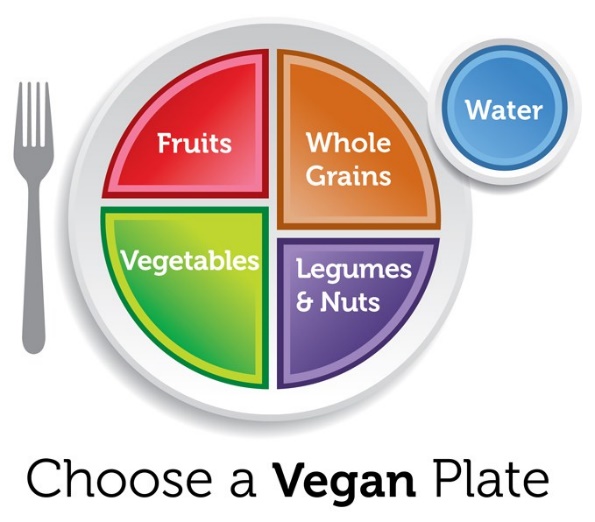 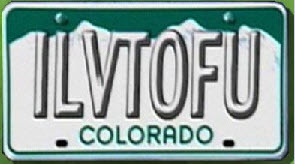 Why Protein?
Essential for body’s structure and movement
Building & repair of tissues and cells
Antibodies
Enzymes
Hormones
Carriers (moves oxygen and electrons)
Important for weight loss
Satiety
Preserves lean muscle mass
How much protein do I need?
0.8 – 1.0 grams protein per kilogram (OR 0.36 – 0.45 grams per pound)
Most vegans need about 0.9 grams/kg (0.4 grams/pounds)
Uses our current/ideal body weight – extra body fat doesn’t need more protein
200# x 0.36 grams/pounds = 72 grams protein/day
For most, the range is 40-80 grams
About 10-20 percent of your calories from protein
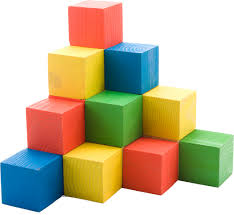 Protein quality
Building blocks of protein are amino acids
Animal protein = all of the essential amino acids (now called indispensable)
Plant protein = all the essential amino acids, but not all in large quantities
Combining a variety of plant foods will ensure adequate amino acids 
Beans are low in methionine, grains are low in lysine
Don’t need to combine at same meal
Protein power from plants
Beans and legumes
7-9 grams/1/2 cup serving
Cooked, dried beans
Lentils
Soy beans
Split peas
Beans provide the most lysine
Nuts & Seeds
5-8 grams/1/4 cup serving
Nut butters (2 Tbsp serving)
Flax/Hemp/Sesame/Sunflower seeds
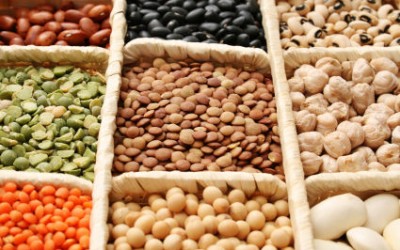 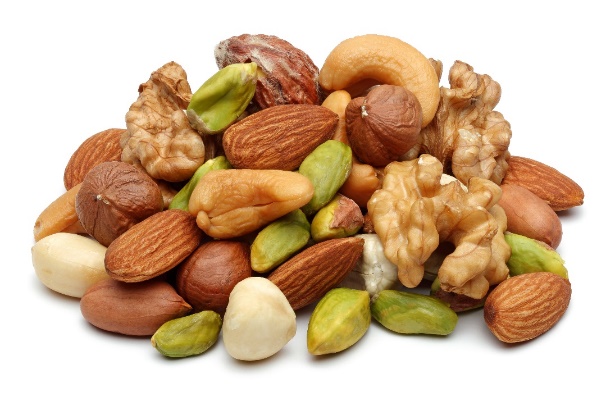 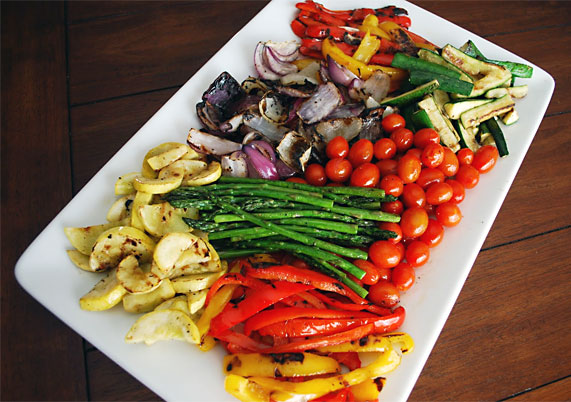 Protein power from plants
Grains
2-6 grams/serving
Quinoa
Oats (oat groats are highest protein of the oats)
Wheat & Wheat berries
Wheat sprouts
Veggies
1-3 grams/serving for most veggies
Back to the BBQ…
Veggies burgers/sausages are easy options (but more processed)
Make your own veggies burgers
Tofu (squeeze out the liquid, cut into slices, marinate and grill)
Tempeh (fermented soy)
Seitan (wheat meat)
Portobello mushroom ‘burger’
Veggies
Pizza or flatbreads
Jackfruit
Fruit (doesn’t contribute protein, but is tasty)
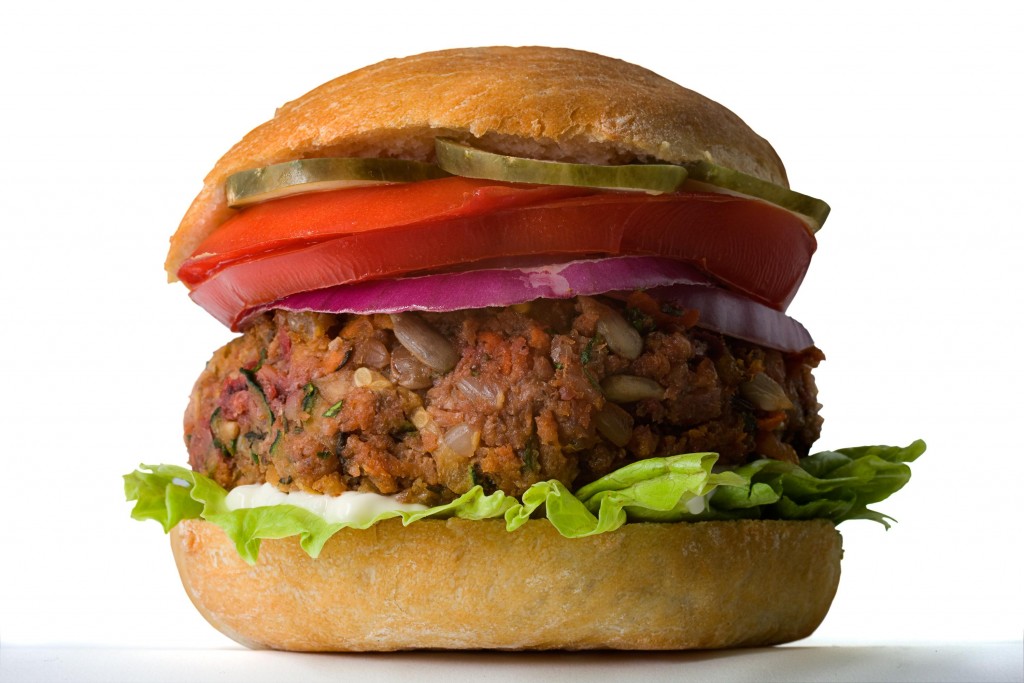 Make your own veggie burgers
Beans + whole grains + veggies
For example:
Black/kidney beans + oatmeal + brown rice (cooked) + BBQ sauce
Sweet potato + garbanzo bean + oats + quinoa
What can you do with canned beans?
Bean salad
BBQ beans
Top a salad
Add to pasta
Tacos/burritos
Bowls
Soups, chili, stews
????
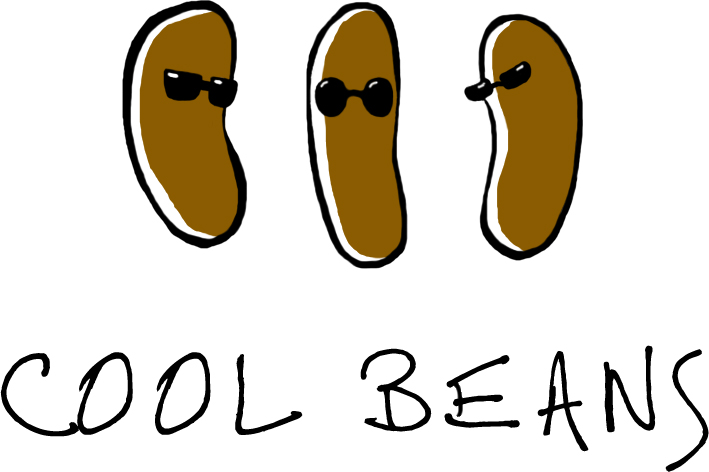 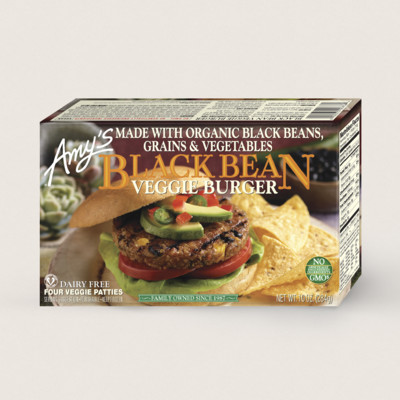 Pre-made Veggie burgers
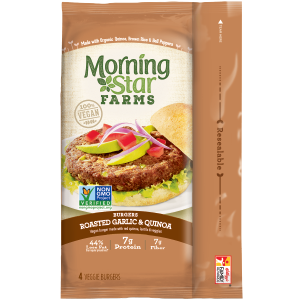 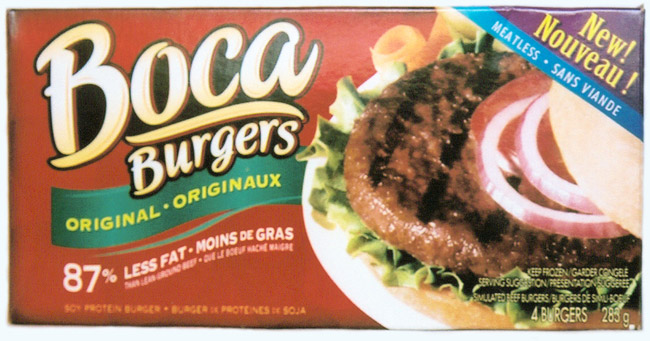 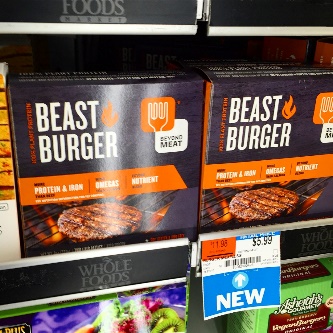 An Insanely Good Burger Made From Sanely Good Ingredients – Impossible Burger
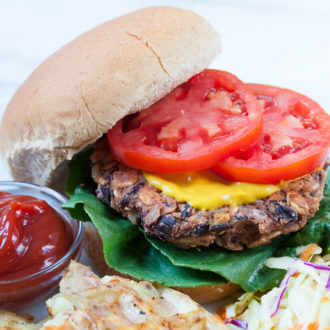 Baked BBQ burgers
Ingredients:

2 15-oz cans black beans, rinsed and drained
1 15-oz can kidney beans, rinsed and drained
1 c rolled oats
1 c cooked brown rice – prepare in advance
½ cup barbecue sauce
1 Tbsp onion powder
BBQ Side Dish – Cowboy Caviar
Ingredients:
1.5 cups black eyed peas (canned okay)
1.5 cups corn kernels
2/3 cup green onions
2/3 cup cilantro
1.5 cups tomatoes
2 cups shredded cabbage (can shred your own or by a slaw mix – I use Rainbow Broccoli Slaw
For the dressing: red wine vinegar, hot sauce (ie. Tabasco), garlic, pepper,
BBQ side dishes providing protein power
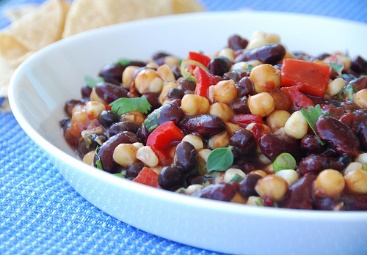 Beans
Baked beans
3 bean salad
Cowboy caviar
Add some broccoli slaw to volumize this awesome bean salad (found in the CWP cookbook)
Dips
Hummus =beans + tahini (sesame seed paste)
Veggies
Corn
Avocado
Mixed veggies/potatoes (cook potatoes in microwave a little first)
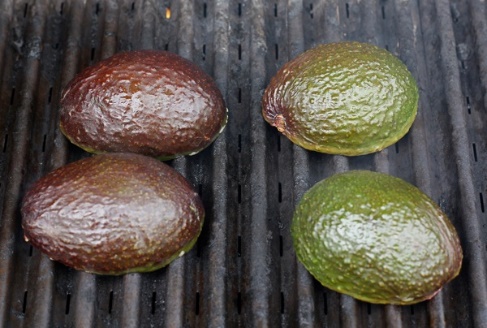 Fun things to grill that aren’t protein powerhouses
Fruit
Pineapple
Peaches/nectarines/plums
Watermelon
Fruit kebabs
S’mores
Portobello mushrooms (marinate first – make great ‘burgers’)
Quesadilla
Instead of cheese, use hummus or bean spread as the spread with a bunch of veggies
Dessert quesadilla: spread PB on tortilla, top with sliced banana and vegan mini chocolate chips, fold tortilla in half and lay on grill pan
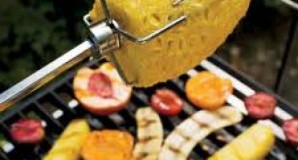 Helpful BBQ Tools
Besides the grill, tongs and spatula-
BBQ Wok
BBQ flat grill
Pizza grill pan
Quesadilla grill pan
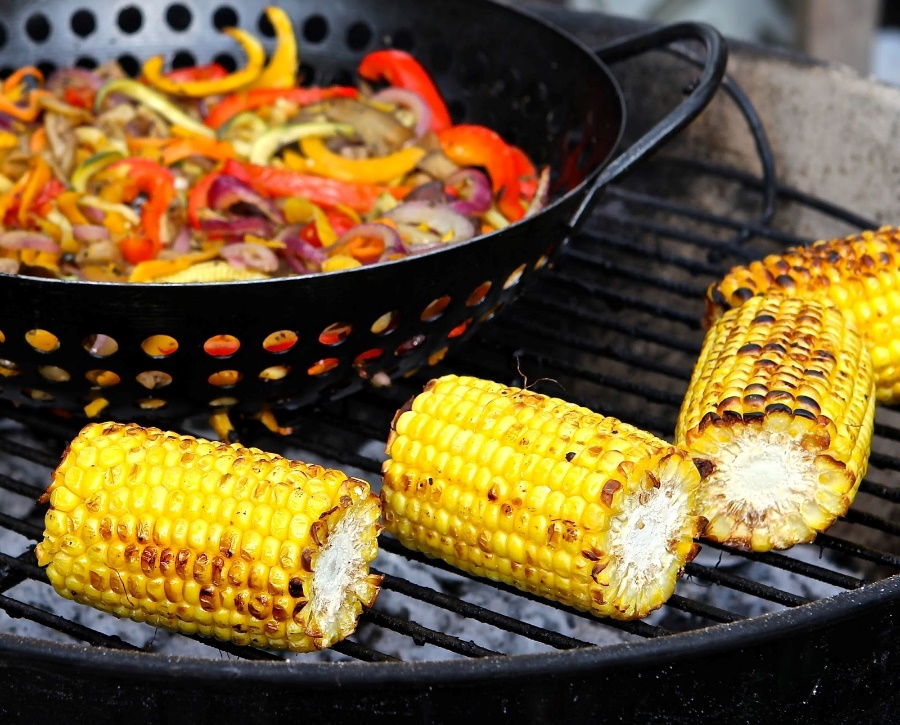 Protein – bottom line
It is easy to get enough plant-powered protein
Choose whole, real foods
Get a variety of plant foods throughout the day
Choose 3-4 servings of protein food daily:
½ cup cooked beans
½ cup tofu or tempeh
¼ cup peanuts
1 cup soymilk
2 tablespoons peanut butter
BBQ Bottom line
Veggie ‘meats’ are an option
Make your own or buy pre-made
Responsible eating and living (REAL) https://responsibleeatingandliving.com/category/blogs/recipes/holidays/summer/
Add healthful sides
Beans
Grilled veggies
Dips with veggies or crackers
Have grilled fruit for dessert (unless you are going for the s’mores)
What will you do with beans this week?